Курсовая работа на тему:«Разработка и проектирование экологического тура для русскоязычных школьников в национальном парке Нууксио (Финляндия)»
Студентки III курса
очной формы обучения
Факультета ЕГиТ направления Туризм
Мариняк Марии Владимировны
Научный руководитель доц., к.п.н. 
Макарский Анатолий Моисеевич
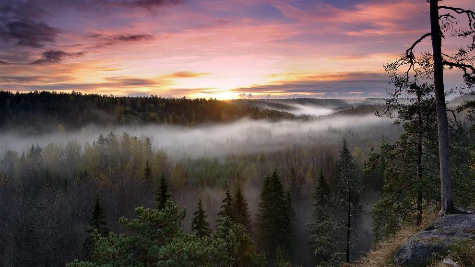 Актуальность исследования
Актуальность исследования связана с необходимостью изучения теоретических основ проектирования и разработки экологических экскурсий в национальных парках с целью сохранения природы и развития экологического сознания у школьников.
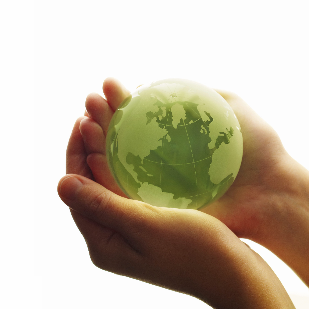 Эколого-туристский потенциал природных заповедников и национальных парков колоссален. Они обладают оптимальными условиями для развития экологического туризма, в частности, природных экскурсий.
Цель исследования-
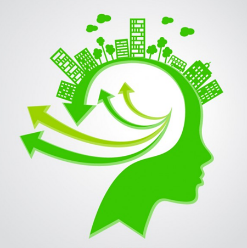 Изучить теоретические основы проектирования экологических туров на территории ООПТ и разработать экскурсионную программу по Национальному парку Нуксио и природному центру Халтиа (Финляндия)
ЗАДАЧИ ИССЛЕДОВАНИЯ:
1. Изучить теоретические основы проектирования экологических туров на ООПТ;
 2. Изучить развитие туризма в Национальных парках Финляндии;
 3. Разработать экскурсионную программу для русскоязычных туристов по национальному парку Нуксио и природному центру Халтиа.
Глава I. Теоретические основы проектирования экологических туров на особо охраняемых природных территориях
Роль экологического туризма в развитии ООПТ
На сегодняшний в мире  существуют сотни национальных парков, но лишь немногие из них активно развивают экологический туризм. 

Экотуризм:

• является одним из направлений решения проблемы охраны природы и рационального использования природных ресурсов, 
• способствует повышению культуры взаимоотношения с природой,
• вырабатывает экологические нормы поведения населения в природной среде, 
• содействует социально-экономическому развитию отдельных регионов и государства в целом
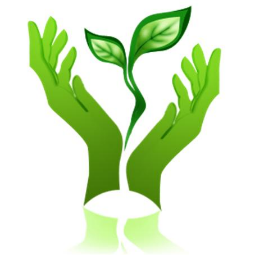 Развитие экотуризма в национальных парках должно основывается на нескольких ключевых принципах:
Соблюдение основ заповедного дела
2. Избирательность
3. Опора на региональные достопримечательности
4. Специализация и кооперация
5.  Деньги - не главное
Современное состояние и развитие туризма в национальных парках Финляндии
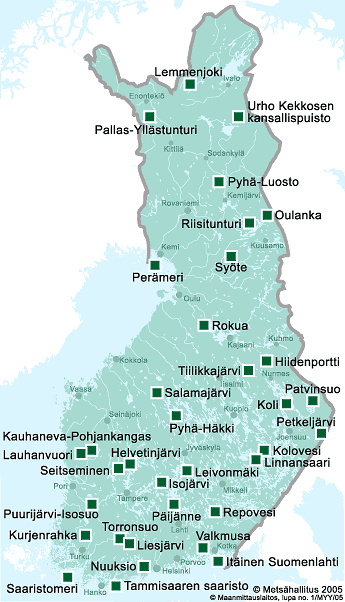 В Финляндии 39 национальных парков и один в проекте
Закон об охране природы Финляндии определяет, что «в национальных парках должен поддерживаться общий интерес к природе для повышения экологического сознания населения».
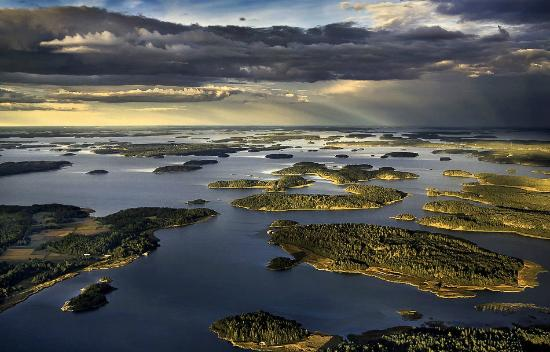 Правительство этой страны с каждым годом делает все возможное, чтобы улучшать туризм в целом. Финляндия прекрасная страна с доброжелательными жителями и огромным опытом построения «зеленого туризма». В стране все устроено так, что туристы могут наслаждаться природой, не нарушая ее хрупкий экологический баланс
Архипелаг ЭКЕНЕС
Оценка туристско-рекреационного потенциала национального парка  Нууксио и природного центра Халтиа (Финляндия) в целях развития экотуризма
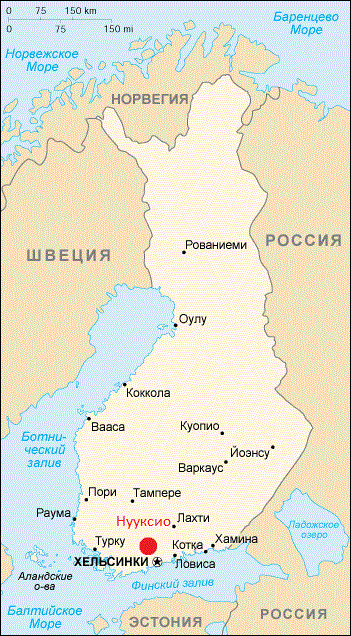 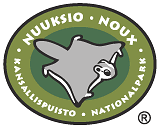 Нууксио – один из самых богатых природными ресурсами национальный парк.

Основан в 1994 году.Площадь - 45 кв. км
Услуги в национальном парке Нууксио:1. Посещение природного центра Халтиа2. Места для кострищ3. Кемпинг4. Домики для ночевки5. Гид (только летом)
Территория национального парка Нууксио и природного центра Халтия обладает достаточно богатым туристско-экскурсионным потенциалом для развития на своей территории экологических троп, экскурсий и маршрутов.
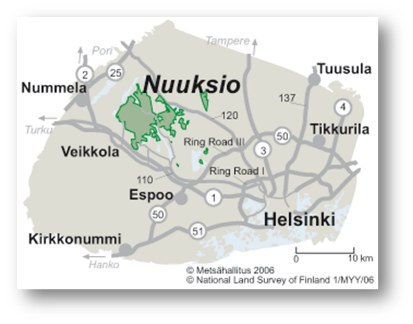 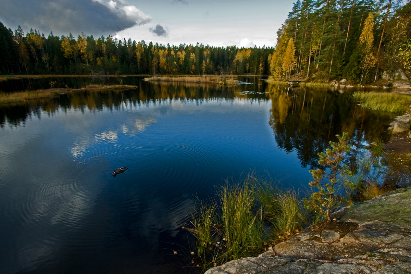 Природа заповедника необычайно красива: дикие скалы, пышные рощи, топкие болота и валуны, покрытые лишайниками
Программа трехдневного тура для школьников в национальном парке нууксио
1день. Ботаническая экскурсия и поездка в естественно-научный музей в Хельсинки
2 деньЭкскурсия в природный центр Халтиа и поход за грибами и ягодами с опытным экскурсоводом
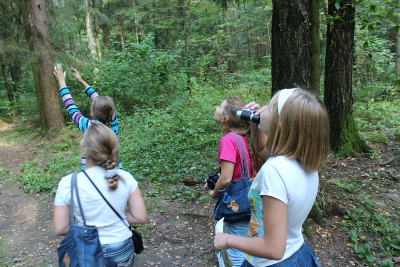 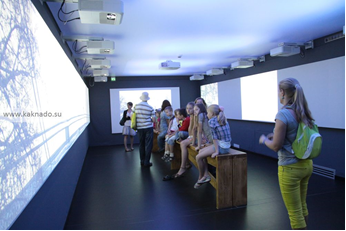 3 деньПрогулка на каноэ по озеру Питкяярви
и пикник в специально оборудованном месте
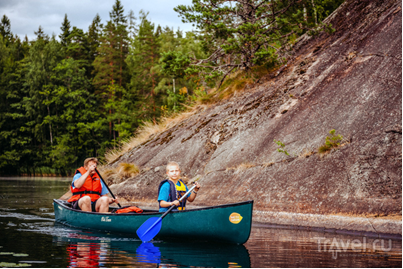 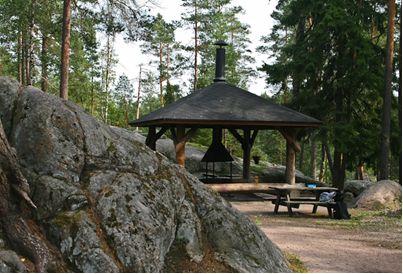 Трехдневная программа пребывания русскоязычных школьников в нууксио
Количество дней: 3Размешение: в гостинице Сиикаранта, который находиться в 200 м. от парка Питание: в гостинице и природном центре Халтиа
Глава II. Разработка и проектирование экскурсионного маршрута в национальном парке Нууксио и природном  центре Халтиа.
Туристско-рекреационный потенциал  и основные направления развития экскурсионной деятельности на территории национального парка Нууксио и природного центра Халтиа.
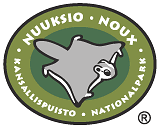 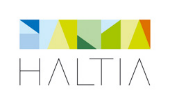 Развитие туризма в национальном парке Нууксио и природной центре Халтиа можно описать по следующим аспектам:

1. Предоставление клиентам возможностей для отдыха и возможностей узнать больше о природе
2. Создание возможностей для экологического туризма
3. Создание возможностей для устойчивого развития туризма
4. Сотрудничество с предпринимателями на международном (национальном) уровне
Экологическая экскурсия для школьников, занимающихся экологией и биологией в национальном парке Нууксио и природном центре Халтиа
Задачи экскурсии:

1.Сформировать у школьников общее представление о природе в национальном парке Нууксио.

2. Показать красоту и разнообразие растений в лесу.

3. Познакомить детей с различными природными ярусами и рассказать о растениях на болоте.
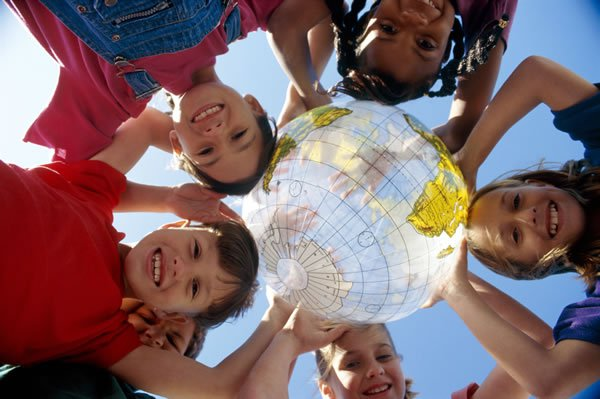 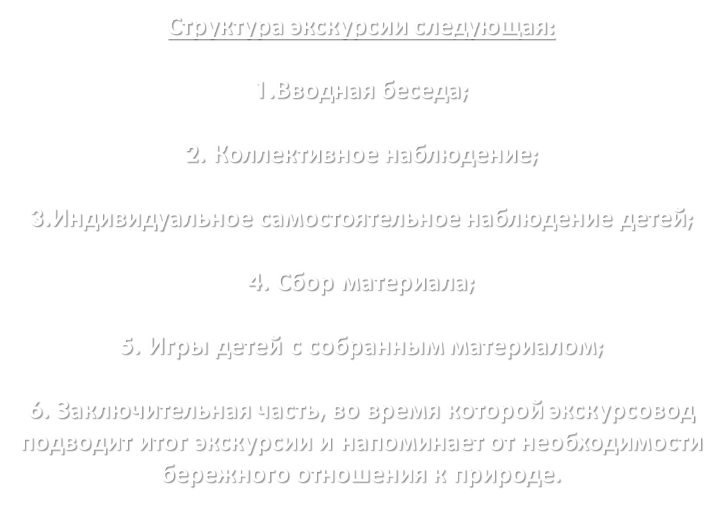 Маршрут экскурсии
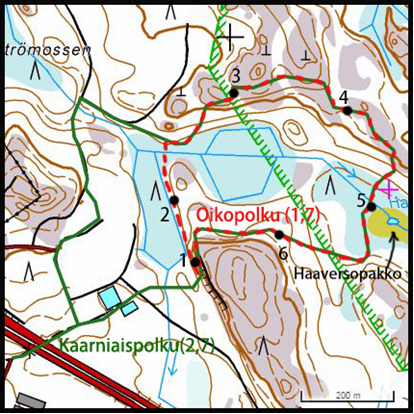 Экскурсия будет проходить по маршруту Kaarniaispolku (2,7 км), а именно по сокращенному ее варианту Oikopolku, протяженностью 1,7 км
Точки маршрута:1. Ознакомительная беседа
2.Остановка в заболоченной местности3.Остановка в хвойном лесу4.Остановка в сосновом бору5.Остановка на болоте Хааверсопако6. Проведение игр и сбор материала
Маршрут природной экскурсии в национальном парке Нууксио состоит из следующих пунктов:
1.Встреча с ребятами на начальной точке экскурсии с целью ознакомительной беседы.
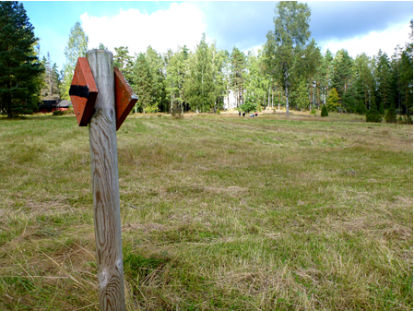 Начальная точка экскурсии
3. Остановка в хвойном лесу, заросшим мхом с целью ознакомления с природными ярусами. Между третьей и четвертой остановкой ребята по ходу прогулки будут отгадывать разные загадки на изученную тему. (здесь следует воспользоваться аудиогидом, чтобы экскурсовод загадывал загадки во время прогулки).
2. Вторая остановка будет находиться на тропинке слева от которой находится заболоченная местность, а справа – разные виды деревьев. Здесь школьники смогут познакомиться с ними и сравнить с фотографиями на заранее выданных им карточках.
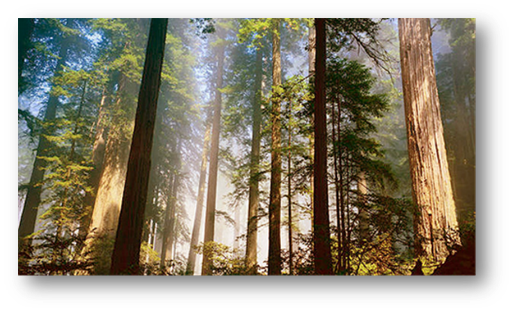 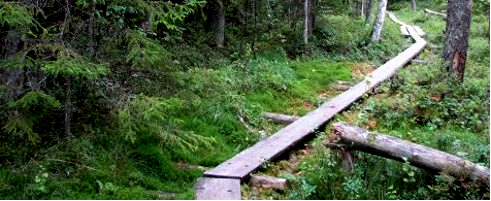 Оборудованная тропа в заболоченной местности
Хвойный лес
4. Остановка в сосновом бору.
5. Остановка на болоте Haaversopakko
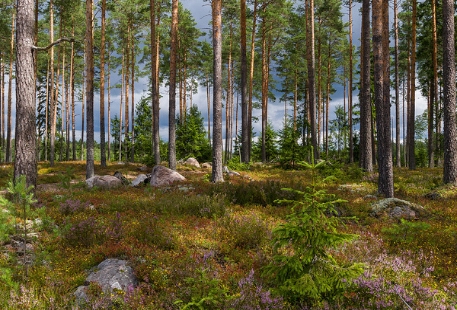 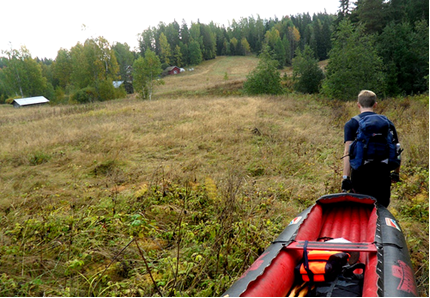 Сосновый бор
Болото Хааверсопако
6. Заключительная остановка с проведением познавательных игр и сбора природного материала для них.
Разработка природной экскурсии для школьников, занимающихся экологией и биологией – важный шаг как для развития национального парка Нууксио, так и для развития у детей представления о природе и понимания того, что ее нужно оберегать.
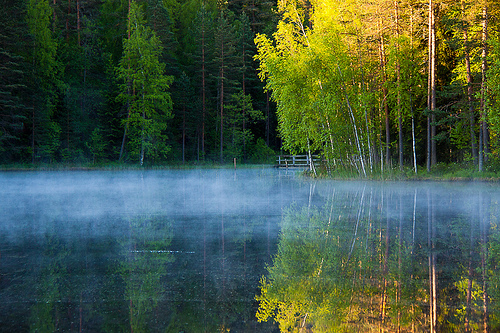 Спасибо за внимание!